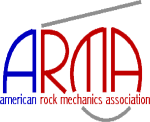 50th US Rock Mechanics/
Geomechanics Symposium
2016 Houston, Texas, USA
ARMA 16 - XXX
Template paper/Poster size 48X48 inches including title and ARMA Logo